와인 전문 기업 ㈜에프엘코리아                            브랜드 문의 02)449-3151
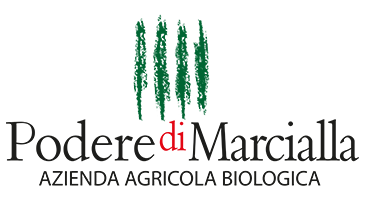 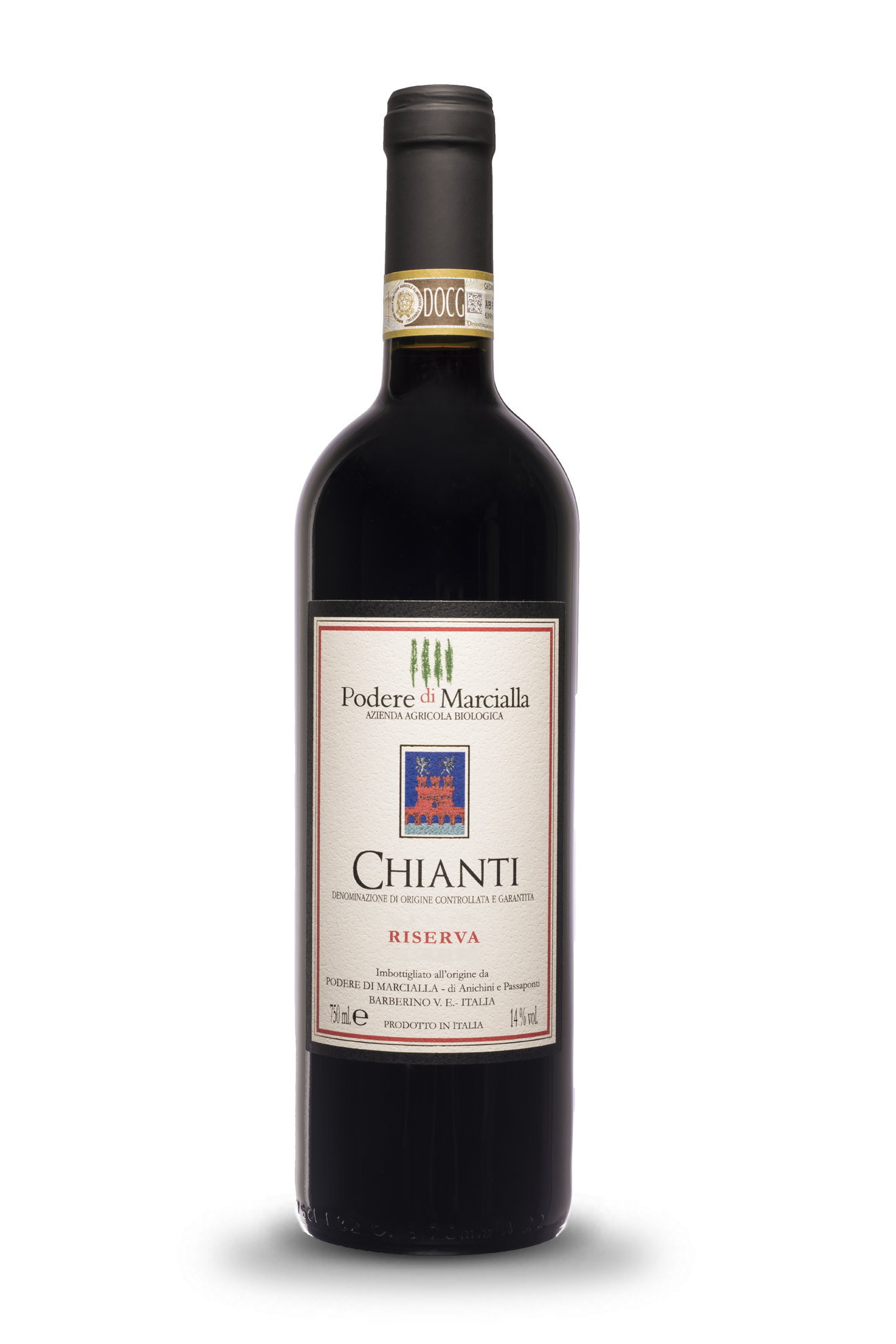 BRAND STORY / 브랜드 스토리
포데레 디 마르치알라(Podere di Marcialla)는 끼안티 산지의 중심부, 피렌체와 시에나의 
사이에 13헥타르 포도밭을 가지고 있는 총 28 헥타르 면적의 와인 생산자입니다. 
선조로부터 150년 이상 이어오던 유기농 농법을 바탕으로 토양에 대한 헌신과 열정을 통해
1988년 부터 유기농 농법을 통해 와인을 생산하기 시작하였고, 그 환경 유지를 위하여
모든 세부사항 확인을 거쳐 떼루아에 대한 존중을 바탕으로 최대의 표현을 이끌어내고 있습니다.
PRODUCT INTRODUCTION / 제품 소개
포데레 디 마르치알라 끼안티 리세르바 2019 (Podere di Marcialla Chianti Risreva)
생산지역 : Chianti DOCG
포도품종: Sangiovese 95%, Canaiolo 5%
강렬한 루비 레드
붉은 과일의 힌트, 검은 건포도 아로마 및 복합적인 부케에 더해진 담배 및 후추 향
입 안을 가득히 채우는 부드럽고 원만한 탄닌이 인상적인 와인
16개월 프렌치 오크 숙성 후 출하

SELLING POINT / 주요 판매 포인트 및 한 줄 평
전통적인 이탈리아 와인의 유기농 생산품
참고사항
ICEA 유기농 인증 - ICEA (Instituto per la Certificazione Etica e Ambientale
이탈리아 유기농 인증협회) 의 인증을 받은 제품으로 생태 환경적으로 유기 생산을
하여 철저하게 사회적인 책임을 갖고 공정한 무역을 하고자 하는 이탈리아의 
국제 인증 기관인 ICEA에서 유기농이라는 것을 보증하고 있습니다
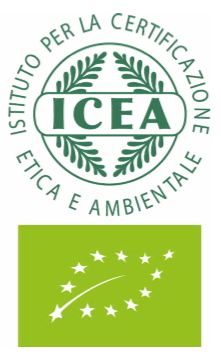 이탈리아 
유기농 끼안티 셀렉션